POWER POINT PRESENTATION Template KIT
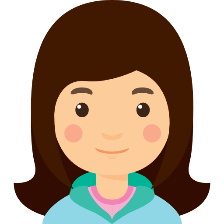 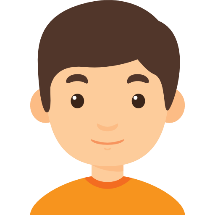 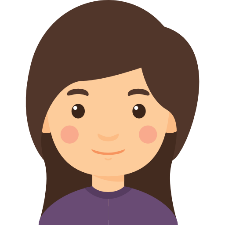 경영학과, 20123456  홍길동
경영학과, 20123456  홍길동
경영학과, 20123456  홍길동
PRESENTATION INDEX
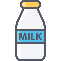 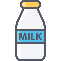 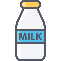 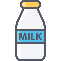 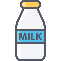 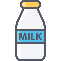 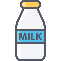 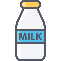 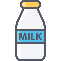 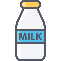 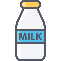 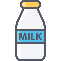 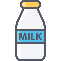 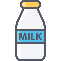 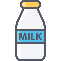 경영학과, 20123456  홍길동
POWER POINT PRESENTATION
Enjoy your stylish business and campus life with BIZCAM
PPT Design Chart
PPT Design Chart
CONTENTS A
컨텐츠에 대한 내용을 적어요
Enjoy your stylish business and campus life with BIZCAM
CONTENTS A
컨텐츠에 대한 내용을 적어요
Enjoy your stylish business and campus life with BIZCAM
20대
20대
VS
여자
남자